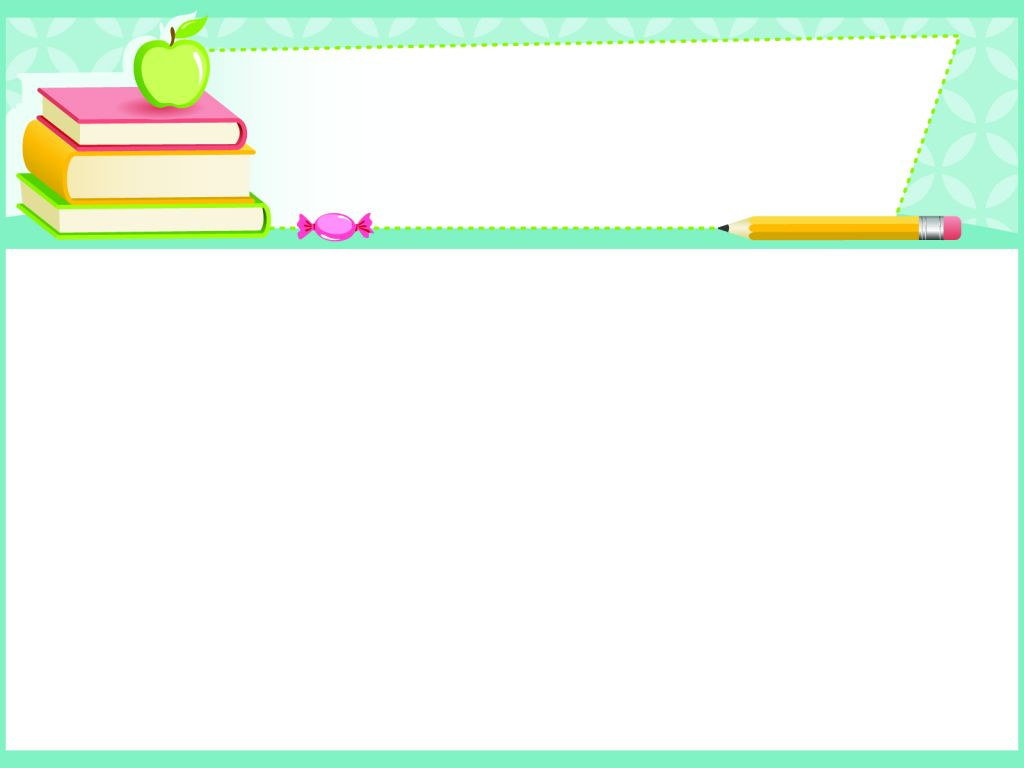 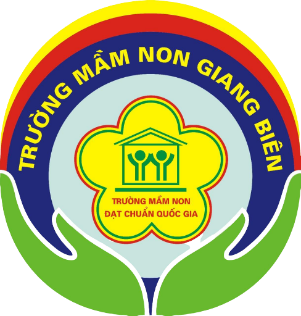 THỜI KHÓA BIỂU KHỐI MGB TUẦN 2
 TỪ NGÀY 07/02 ĐẾN NGÀY 11/02/2022
THỨ 4
TẠO HÌNH
In ngón tay tạo hình pháo hoa
THỨ 3
KPKH
Gia đình bé đón tết
THỨ 2
Dạy hát: Sắp đến tết rồi
THỨ 5
LQVT
Tách nhóm đối tượng có số lượng là 4
THỨ 6
PTNN
Thơ “ Cây đào”